UNIVERSIDADE FEDERAL DE PELOTAS
UNIVERSIDADE ABERTA DO SUS
Departamento de Medicina Social
Curso de Especialização em Saúde da Família
Modalidade à Distância
Turma 7



Melhorar a atenção à saúde dos Hipertensos e/ou Diabéticos na UBS Maria de Fátima Matos da Silva II, Rio Branco, AC.

Alexis Arnedo Rodríguez.

Orientador: Lenise Menezes Seerig
Pelotas, 2015
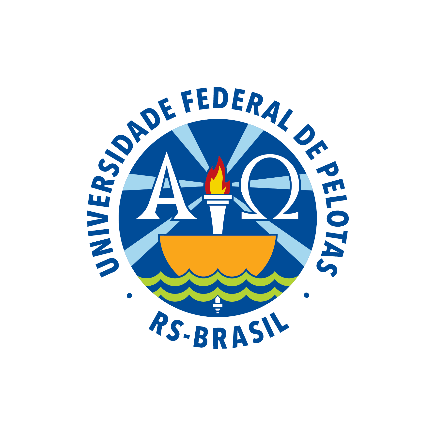 Introdução

 O diabetes mellitus (DM) e a Hipertensão são considerados sérios problemas de saúde pública, tanto devido ao número de pessoas afetadas quanto às suas complicações e suas incapacitações, além do elevado custo financeiro da sua abordagem terapêutica. 

 As duas doenças acometem todas as classes sociais, configurando-se como uma epidemia mundial, transformando-se em um grande desafio para os sistemas de saúde de todo o mundo.
Município Rio Branco.

Capital do estado do Acre.

Localiza-se às margens do Rio Acre.

Território de 9.222,58 km².

Quinto município do estado em tamanho    
territorial.

População aproximada: 363.921 habitantes.
Estrutura do sistema de saúde
Conta com 59 Unidades Básicas de Saúde (UBS).
Delas 57 urbanas e duas rurais.
Todas com estratégias de Saúde da Família.
Quase todas dispõem de atendimento
odontológico.
Núcleos de Apoio a Saúde da Família (NASF).
Três unidades de referência de atenção primária
 de saúde (URAP).
+-
Dois Prontos Socorro (PS).
Um laboratório de prótese dentária.
Um centro de especialidades odontológicas.
Um centro de assistência farmacêutica.
Três unidades para realização de exames
 laboratoriais.
Caracterização de sua Unidade Básica de Saúde:

 A UBS é urbana.
 Tem duas equipes de saúde da  família. 
 Conta com oito agentes comunitárias de saúde.
 Um técnico de enfermagem.
 Uma enfermeira.
Um médico.
 Uma dentista.
 Uma técnica de higiene dental.
 A população da área de abrangência é de 774 famílias
 Aproximadamente 3473 usuários.
 1345 do sexo masculino, e 2128 do sexo feminino.
Quanto à estrutura da UBS:

Dois consultórios médicos.
Dois consultórios de enfermagem.
 Um consultório de odontologia.
Uma sala para esterilização.
Uma cozinha, uma sala para curativos.
Uma sala de espera.
Uma recepção.
Um banheiro para usuários.
Dois banheiros para funcionários, 
Uma sala de reuniões.
Uma sala de nebulização. 
Uma farmácia.
ANTES DA INTERVENÇÃO
Cuidados centralizados no atendimento médico;

10-12 vagas para consulta médica por dia
 
Atendimento inferior à demanda.

Poucas atividades coletivas. 

Sem cronograma pré-definido.

Pouca participação da equipe.
Objetivo geral:

Melhorar a atenção à saúde de hipertensos e/ou diabéticos da Unidade Básica de Saúde Maria de Fátima Matos da Silva II, no município de Rio Branco, AC.
Objetivos específicos:

Ampliar a cobertura dos hipertensos e/ou diabéticos.
Melhorar a qualidade da atenção aos usuários.
Melhorar a adesão dos usuários ao programa
Melhorar o registro das informações
Mapear os usuários de risco para doença cardiovascular
Promover a saúde dos usuários.
Logística:

Protocolo o Caderno de Atenção Básica hipertensos e diabéticos.

Prontuários dos usuários.

Ficha espelho e a planilha de coleta de dados.
Reunião de equipe.
METODOLOGIA 
Capacitação da equipe. 

Busca por estes usuários faltosos.
 
Acolhimento dos hipertensos e diabéticos.

Agendamento da próxima consulta.

Grupo de Hipertensos e Diabéticos

Priorização do atendimento deste grupo populacional.
METODOLOGIA 
Levantamento semanal dos atendimentos dos usuários nos registros.

 Identificar os usuários faltosos.

Realizar a busca ativa dos usuários faltosos.

 Atendimentos clínicos.

 Coleta das informações na planilha eletrônica.
Objetivo. Ampliar a cobertura dos hipertensos e/ou diabéticos. 

Meta. Cadastrar 85% dos hipertensos da área.
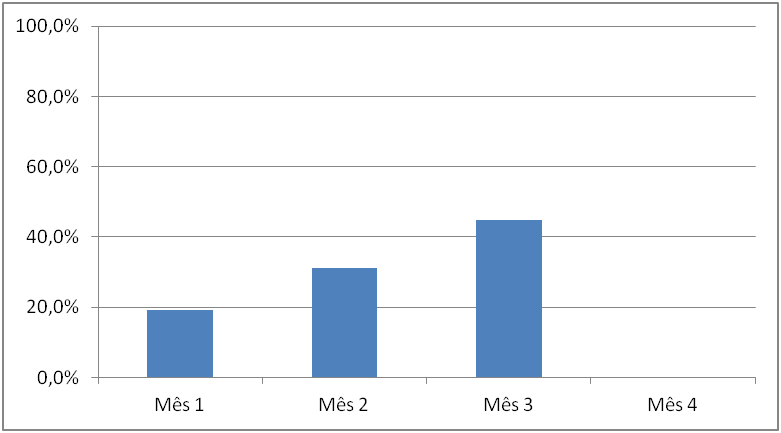 Mês 1: 100 (9,3%).  
Mês 2: 161(31,0%).
Mês 3: 233(44,9%).
Objetivo. Ampliar a cobertura dos hipertensos e/ou diabéticos. 

Meta. Cadastrar 85% dos diabéticos da área.
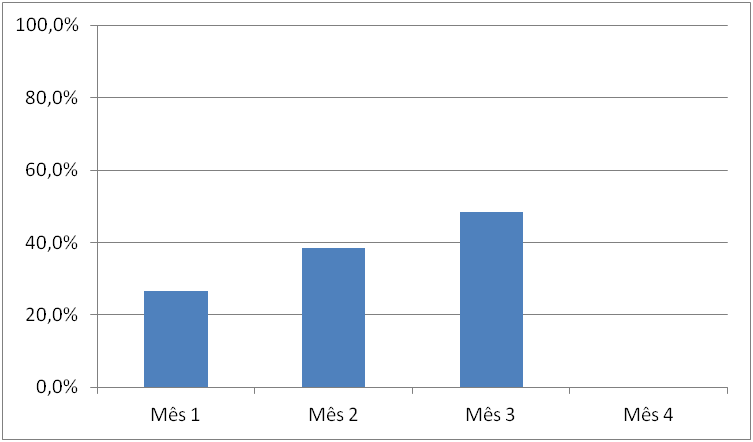 Mês 1 -40(26,5%).
Mês 2 - 58(38,4%).
Mês 3 - 73(48,3%).
Objetivo. Melhorar a qualidade da atenção aos usuários.

Meta. Realizar exame clínico apropriado em 100% dos hipertensos.
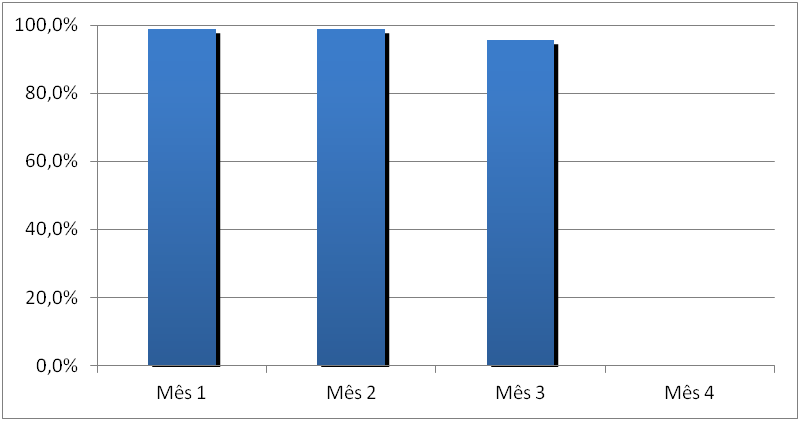 Mês 1 - 99(99,0%).
Mês 2 - 159(98,8%).
Mês 3 - 223(95,7%).
Objetivo. Melhorar a qualidade da atenção aos usuários.

Meta. Realizar exame clínico apropriado em 100% dos diabéticos.
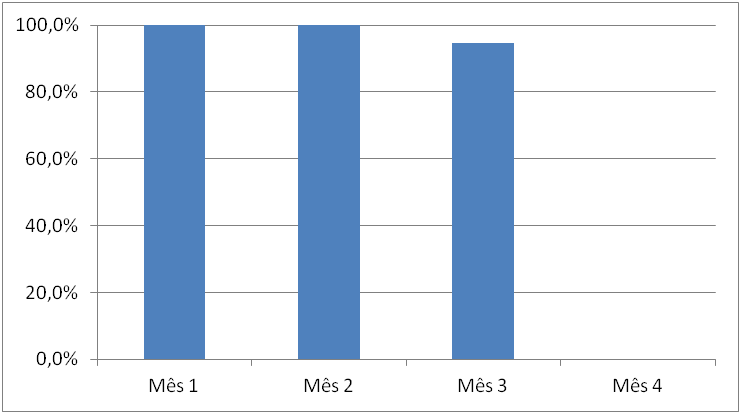 Mês 1: 40 –(100%).
Mês 2: 58- (100%).
Mês 3: 69 - (94,5%).
Objetivo. Melhorar a qualidade da atenção aos usuários. 

Meta. Garantir a 100% dos hipertensos a realização de exames complementares.
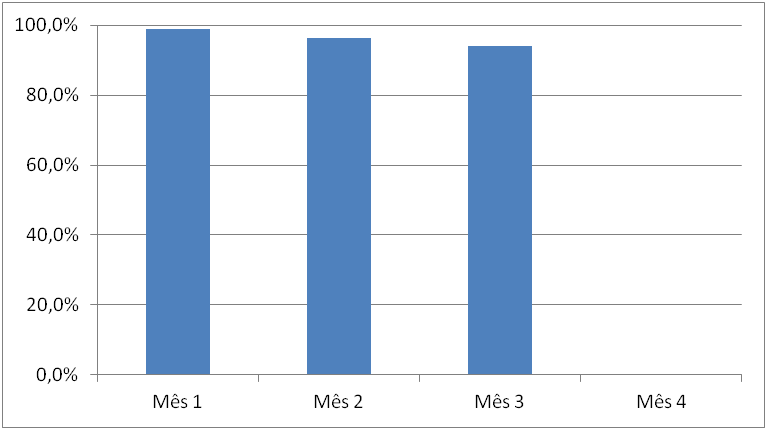 Mês 1: 99 - (99,0%).
Mês 2: 155 (96,3%).
Mês 3: 219 (94,0%).
Objetivo. Melhorar a qualidade da atenção aos usuários. 

Meta. Garantir a 100% dos diabéticos a realização de exames complementares.
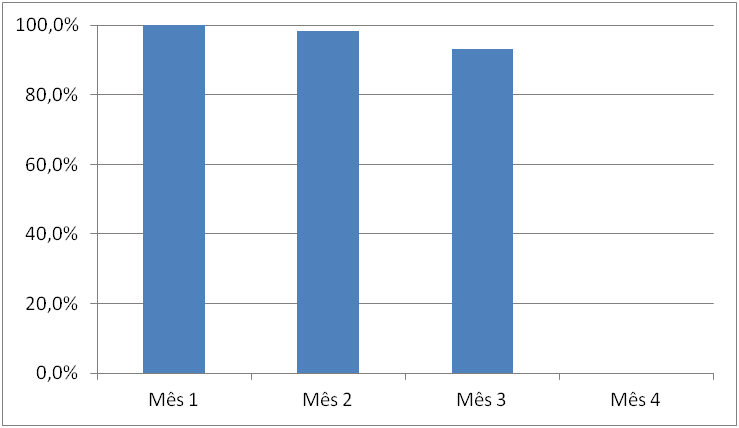 Mês 1: 40 -(100%).
Mês 2: 58 (98,3%).
Mês 3: 68 (93,2%).
Objetivo. Melhorar a qualidade da atenção aos usuários.
 
Meta. Realizar avaliação da necessidade de atendimento odontológico em 100% dos hipertensos.
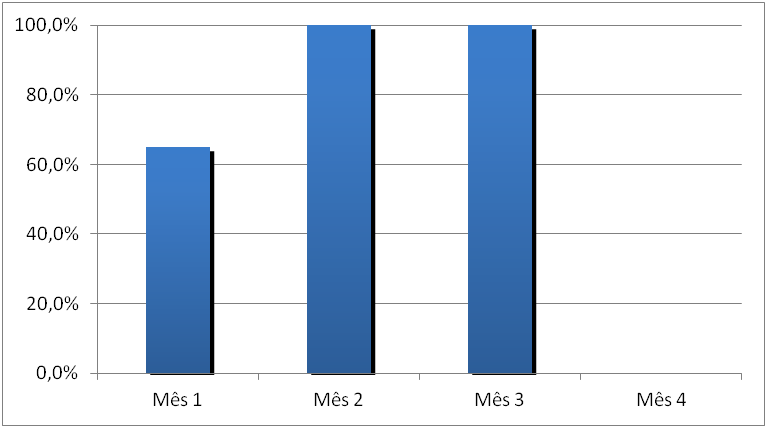 Mês 1: 65 (65,0%).
Mês 2: 161 (100%).
Mês 3: 233 (100%).
Objetivo. Melhorar a qualidade da atenção aos usuários.

Meta. Realizar avaliação da necessidade de atendimento odontológico em 100% dos diabéticos.
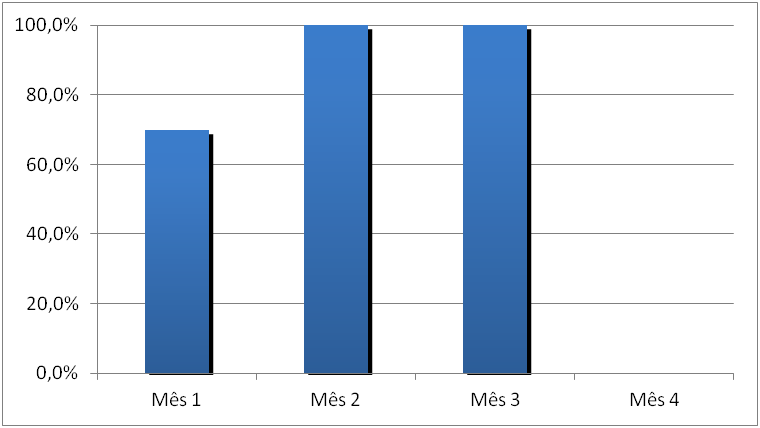 Mês 1: 28 (70,0%).
Mês 2: 58 (100%).
Mês 3: 73 (100%).
Objetivo. Melhorar a adesão dos usuários ao programa.

 Meta. Buscar 100% dos hipertensos faltosos às consultas.
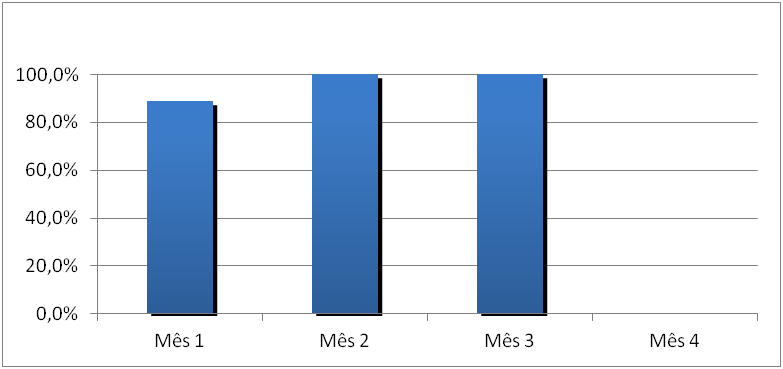 Mês 1: 8 (88,9%).
Mês 2: 7 (100%).
Mês 3: 20 (100%).
Objetivo. Melhorar o registro das informações.

 Meta. Manter ficha de acompanhamento de 100% dos hipertensos cadastrados.
Mês 1: 100 (100%) Mês 2: 159 (98,8%)
 Mês 3: 231 (99,1%)
Objetivo. Mapear os usuários de risco para doença cardiovascular.

Meta. Realizar estratificação do risco cardiovascular em 100% dos hipertensos.
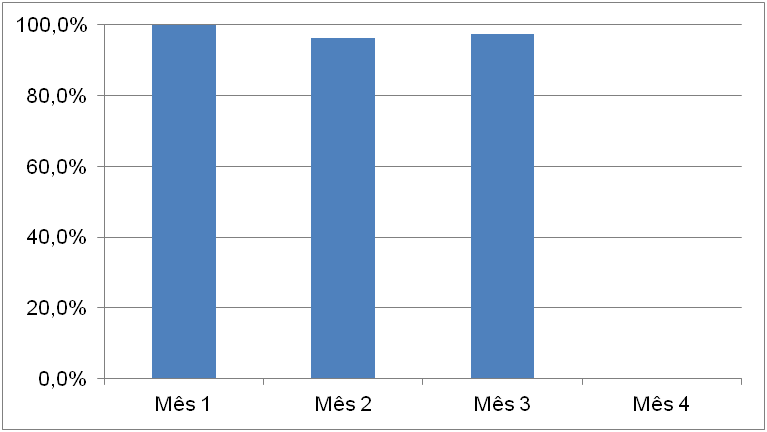 Mês 1: 100 (100%)
Mês 2: 155 (96,3%
Mês 3: 227 (97,4%)
Objetivo. Mapear os usuários de risco para doença cardiovascular.

 Meta. Realizar estratificação do risco cardiovascular em 100% dos diabéticos.
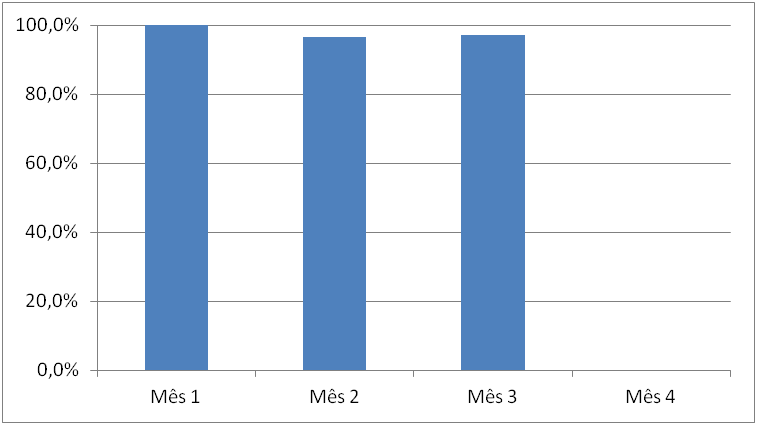 Mês 1: 40 (100%) 
Mês 2: 56 (96,6%)
Mês 3: 71 (97,3%)
DISCUSSÃO
Importância da intervenção para a equipe e para toda US.
Equipe mais motivada.
Melhorias do processo de trabalho.
Melhor interação entre os membros da equipe.
Bons resultados estimulando as outras equipes a repensar os demais processos de trabalho.
Diminuição do número de usuários na demanda espontânea.
DISCUSSÃO

 Importância para a comunidade: 

 Melhor vínculo com a equipe de saúde.
 Melhoria do acesso.
 Melhoria dos indicadores.
 Satisfação dos usuários.
PROCESSO PESSOAL DE APRENDIZAGEM

 Início incerto, dúvidas.
 Apoio da orientadora.
 Ganho de conhecimento teórico.
 Entrosamento com a equipe.
 Melhor conhecimento da população.
 Satisfação pessoal pela melhoria na qualidade dos serviços prestados.